RETAIL INDUSTRY
Price, Promotion & Markdown Optimization Agent
Subfunction
Maturity
Optimizes pricing and promotions to improve margins and reduce aging inventory
Product Design & Merchandising
Homerun
Delayed, demand-blind price adjustments cause slow decisions, overstock, and lost margins
Current Workflow Challenges

Pricing is often static or manually updated
Prices don’t adapt to real-time changes in demand or competitor activity
Teams rely on spreadsheets or manual rules to set prices
Markdowns are reactive, leading to lost margins or overstock
Difficult to ascertain which promotions drive sales
Key Features
Business Impact
From
Margin Realization → Improves profitability through optimized pricing
Analyze product performance across stores, categories, and time using product sales data by leveraging historical sales, seasonal trends, and regional buying behavior
Sell-through Rate → Better inventory turnover driven by dynamic pricing
Generate dynamic pricing suggestions using demand forecasting models and pricing rules, markdown optimization rules, overstocked items etc.
Promo ROI & Lift → Improves return on investment for promotions
Inventory Holding Costs → Better inventory turnover leads to reduced inventory holding costs
Agent dynamically adjusts pricing and recommends promotions or markdowns based on demand forecasts and inventory levels
To
Key User(s)
Recommend targeted markdowns or promotions based on real-time inventory levels, product aging, and sales velocity and sends for approval to relevant team
AI Agent drives real-time intent identification, intelligent routing, and hyper-personalized recommendations
Merchandisers
Pricing Managers
Available with:
Copilot Studio
Scenario level:
Extend
Price, promotion & markdown optimization agent
Retail
Email Structure & CTA Recommendation
Analyze product performance
Generate adaptive pricing
Recommend markdown
Analyzes product performance across stores, categories, and time using product sales data by leveraging historical sales, seasonal trends, and regional buying behavior.
Generates dynamic pricing suggestions using demand forecasting models that account for factors such as seasonality, competitor pricing, price elasticity, and localized demand signals.
Recommends targeted markdowns or promotions based on real-time inventory levels, product aging, and sales velocity and sends for approval to relevant team.
AI Agent 
Connection to ERP (Dynamics 365) to create demand forecasting models
Connection to forecasting model API to support various pricing scenarios in consideration of markdown optimization rules, pricing rules, overstocked items etc.
Connection to knowledge base (SharePoint) for rules on pricing, markdown optimization etc.
AI Agent 
Connection to ERP for product data ingestion
Connection to the knowledge base (SharePoint) to access insights on competitor products
Connection to trending hashtags, and ad campaign performance via Social Media platforms
Connection to Analyzing Tools (Excel) for analysis of product performance
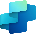 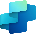 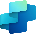 AI Agent 
Connection to Communication Tool (Outlook) for content generation on recommended offers and markdown
Benefit: Generates adaptive pricing, to achieve more responsive and informed pricing decisions.
Benefit: Delivers quality content via emails, without much manual efforts.
Benefit: Analyzes product sale data to identify products that require pricing adjustments.
Increases Margin Realization
Improves Sell-Through Rate
Improves Promo ROI and Lift
Customer Experience
Revenue Growth
RETAIL INDUSTRY
Price, Promotion & Markdown Optimization Agent
Optimizes pricing and promotions to improve margins and reduce aging inventory
Key Considerations to Address


Integrate with ERP for analyzing patterns in sales, inventory, expiry etc.
Upload to knowledge base (SharePoint) in PDF, PPTX, DOCX format for markdown optimization rules, pricing rules, 
Integrate with social media channels to get trending hashtags, ad campaign engagement metrics etc.
Integrate with Communication tool (Outlook or Teams ) in format for content generation on recommended offers
PII includes customer data (name, contact information, customer service requests etc.)
ERP Systems
Licensed Users
9d. Pricing is adjusted/ or approved and updates back to ERP system
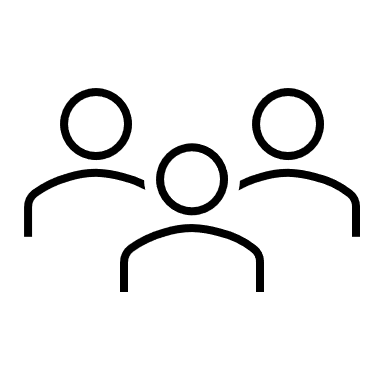 Orchestrator
Base Pre-trained OpenAI Models / custom Open AI models (preview)
Microsoft D365
5. Asks suggestions for markdown of a certain product
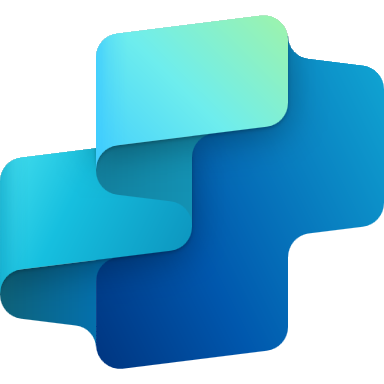 6. Invokes Tools based on instructions
SAP S/4 HANA
Low
High
Merchandisers
9a. Confidence score >0.8, markdown prices are updated back to ERP system
markdown_confidence_score
Oracle ERP Cloud
0
1
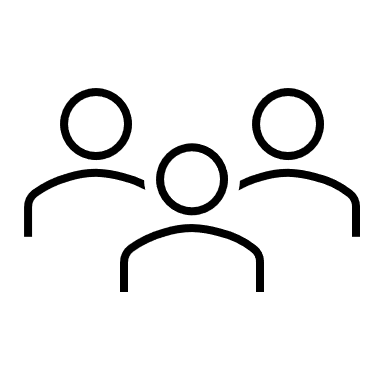 10c. . Feedback – updates instructions, topics and confidence threshold
Deltek
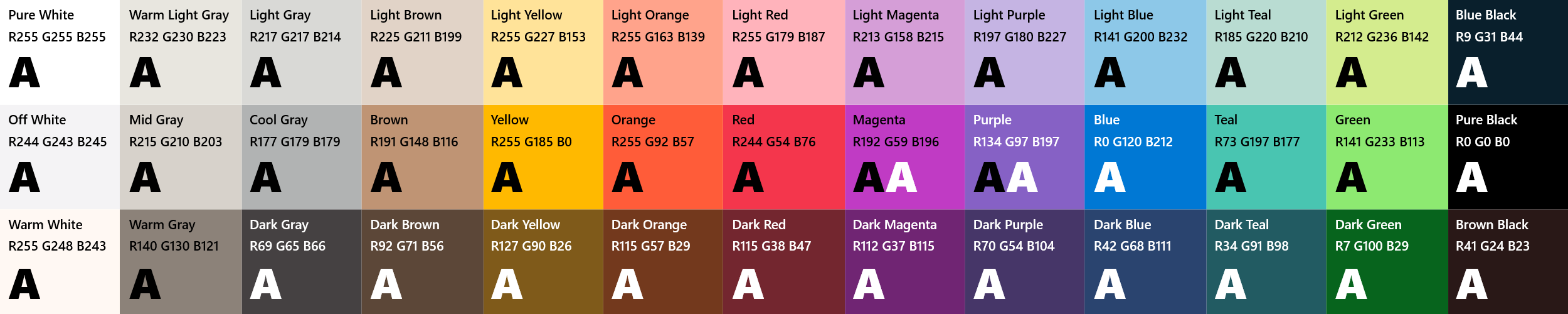 Pricing Managers
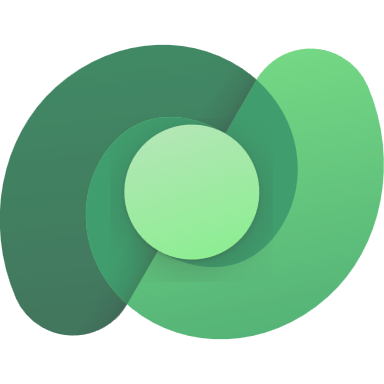 3. Products & Hashtags stored as records
Tools
Knowledge Base
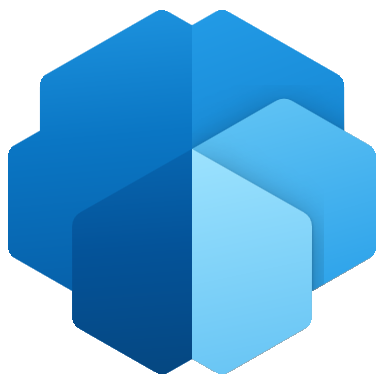 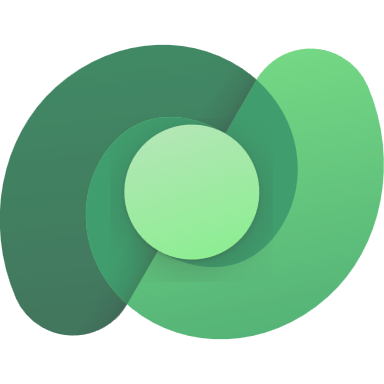 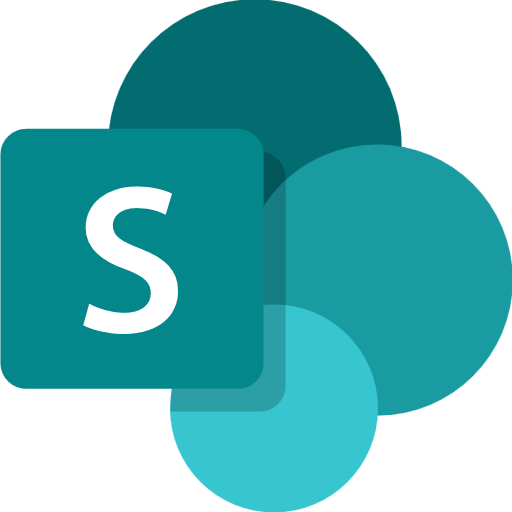 Channels
8. forecasts a price & confidence score
9c. Adjustment requested
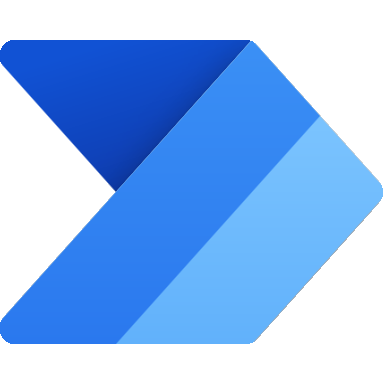 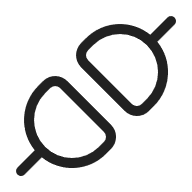 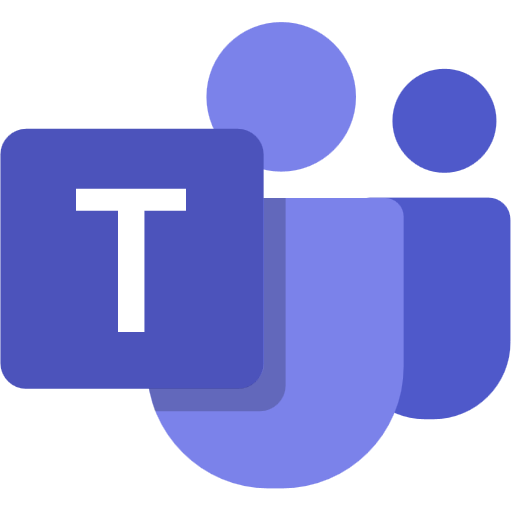 Structured Records
1. Get list of products
7. Pulls inventory levels, products aging
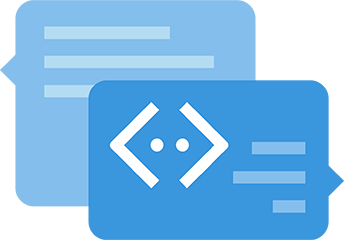 Structured Records
Unstructured Documents (versioned)
Social Media
Connector
4. pricing rule, optimization rules defined by SMEs
2. Get Top X trending hashtags on those products periodically
9b. Confidence score <0.2, sends review
Unlicensed Users
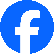 9b. Confidence score >0.8, promotions sent to customer via email and messages
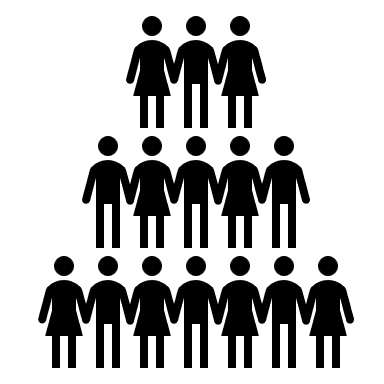 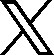 10a. Agent logs are displayed in Copilot Studio Kit
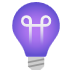 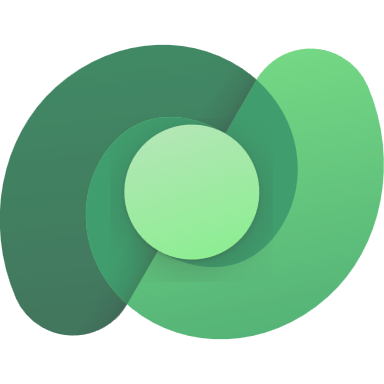 Customers
Agent-to-Agent
Workflow
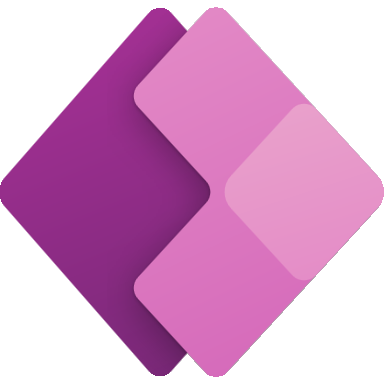 Inventory Replenishment Agent
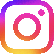 Agent Ops (logging, audit, observability)
Conversation Transcript
10b.  Logs reviewed by admins and shared with pricing managers
*Reference Architecture Assumptions
Agent will be hosted on Teams channel with Microsoft authentication
Merchandisers and managers will be M365 license to access the agent 
Customer will get promotional emails or messages from Agent, but no chatting feature
ERP data sources and Social media will expose restful endpoints to fetch information or have connectors 
Dependent agents should be ready and discoverable to be associated with this agent
LEGEND
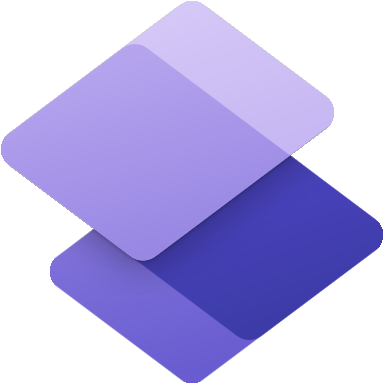 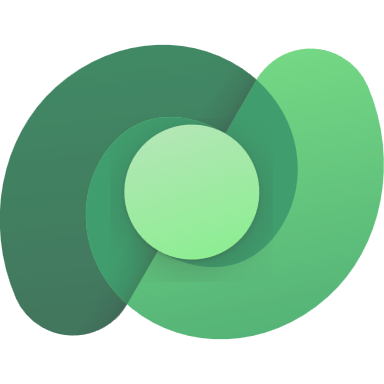 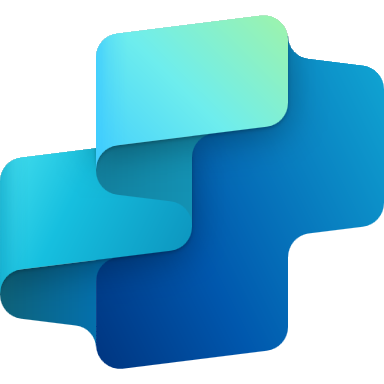 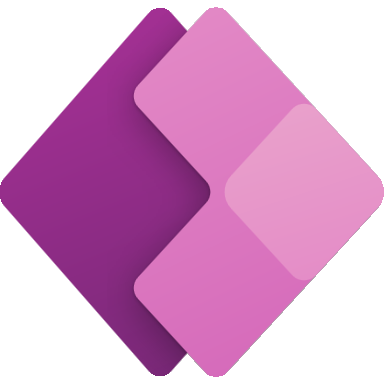 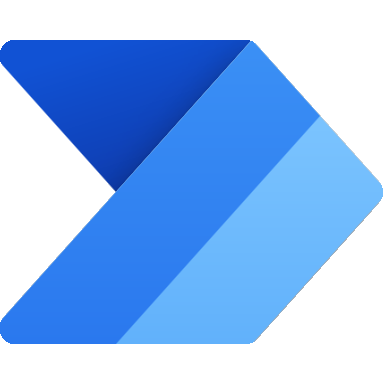 Copilot Studio Agent
Copilot Studio Kit - Extend
Flow / Connector
D365 Customer Portal
Dataverse